LIKOVNA UMETNOST 7
Hi!
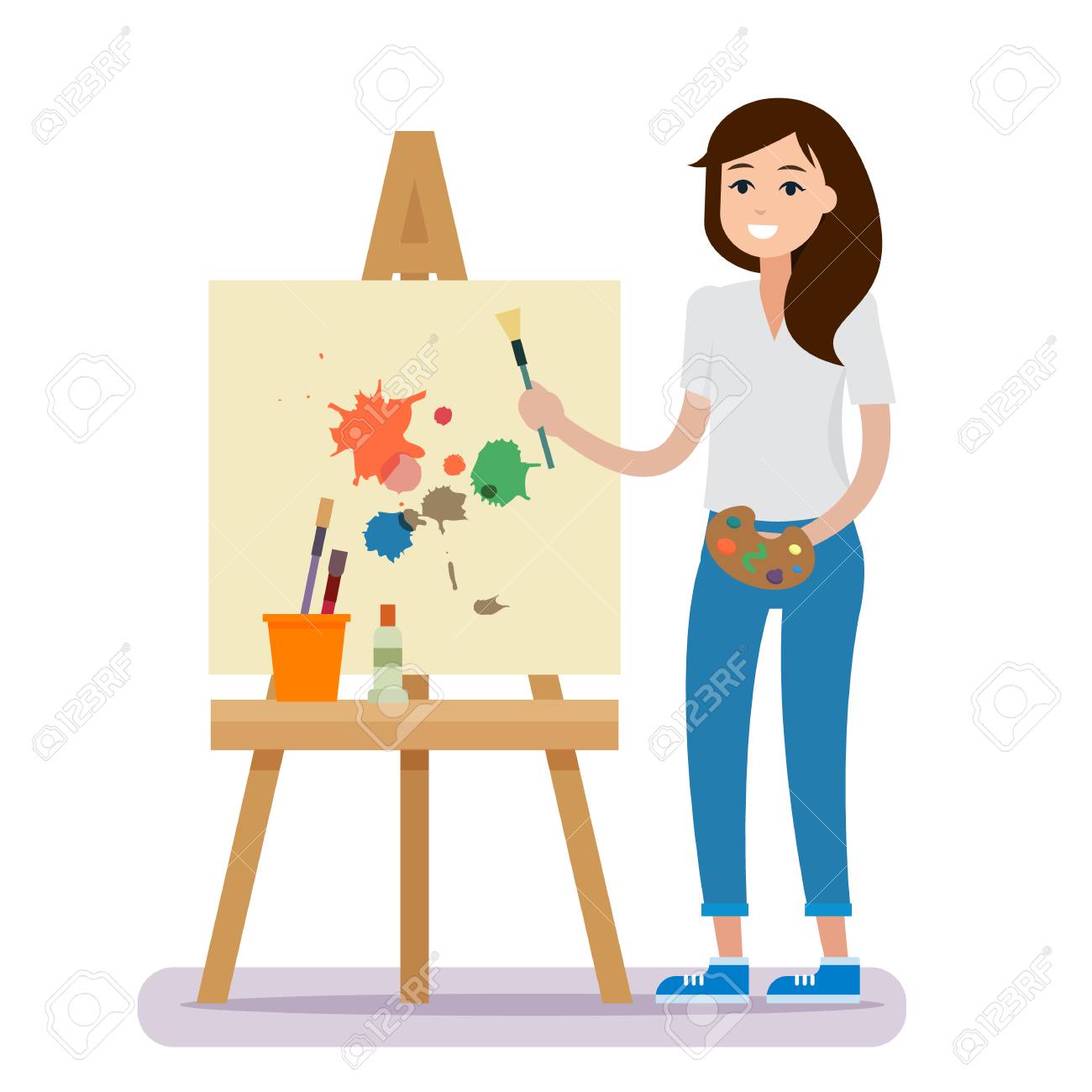 Učiteljica: Mojca Grula
!
NA VSAKI STRANI PREDSTAVITVE JE ZVOČNI POSNETEK, KLIKNI NANJ (ALI SAMO TIPKO ENTER) IN PRISLUHNI RAZLAGI.
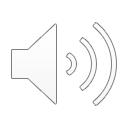 Likovna naloga
LIKOVNO PODROČJE: SLIKANJE
LIKOVNA TEMA: BARVNA HARMONIJA – SORODNE BARVE + NASPROTNA BARVA
!
!
!
LIKOVNO MOTIV: POGLED SKOZI OKNO
Z barvicami ali flomastri nariši pogled skozi okno svojega doma. Pri tem naj kompozicija zajame  del sobe, okvir okna in zunanjščino.  !!!
LIKOVNA TEHNIKA: BARVICE ALI FLOMASTRI, ČE IMAŠ DOMA TUDI KAKŠNE VODENE BARVICE JIH LAHKO UPORABIŠ
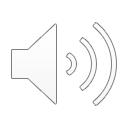 Primer!
!
!
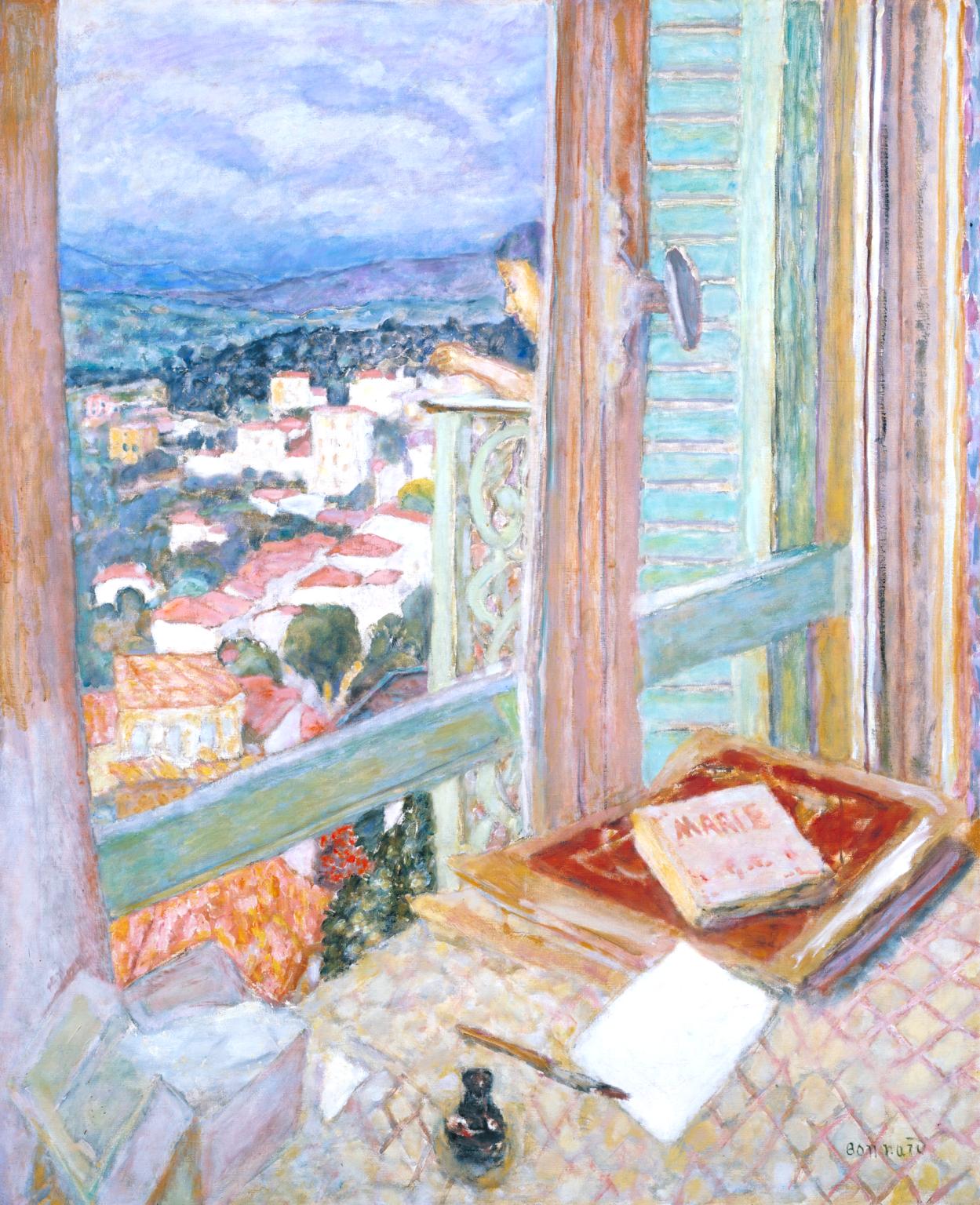 Na sliki Pierra Bonnarda, francoskega postimpresionista, prevladujejo hladne barve (modre, vijolične, zelene). Kot nasprotje so v manjši količini dodane tople barve oranžno-rdeča barva streh in platnic na mizi.  Slikar je bil mojster  bogatih in presenetljivih barvnih kombinacij.
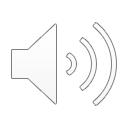 Kriteriji …za likovno delo
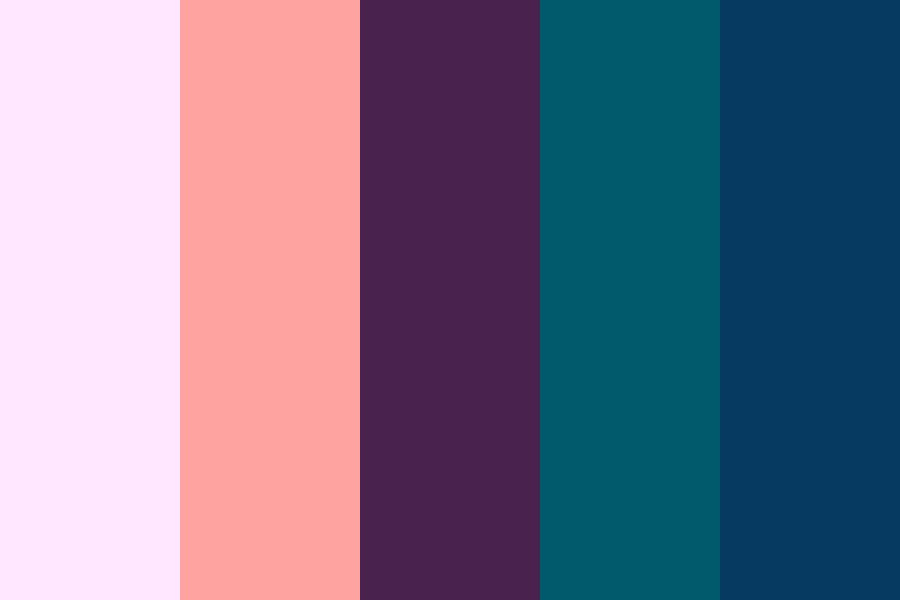 Sliko naslikam čez cel list papirja
Upoštevam, da je viden okvir okna
Predmete, ki so mi blizu naslikam večje in bolj močno, kot predmete, ki so v ozadju in se od mene oddaljujejo
Upoštevam barve, te morajo biti med seboj skladne – BARVNA HARMONIJA
Izvirnost in domiselnost
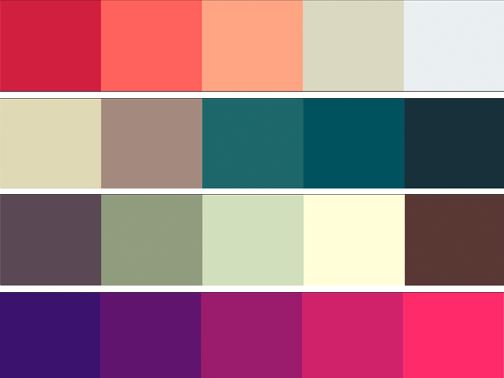 !
!
Fotografijo izdelka mi pošlji na moj email naslov
mojca.grula@gmail.com ali mojca.grula@guest.arnes.si

BODI KREATIVEN/NA – BODI ZDRAV/A !!!
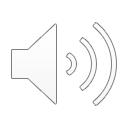